DIGITAL ROADSIDE
Rotorua
Old Taupo (SH5) and Lake #2 - Mangakakahi
PANEL ID: ROTOLED02
Orientation:Physical Size:Daily Visuals:Animation:
65°9 x 3m52,057No
30 seconds61500 x 5000500-2459
Ad Duration:Ads in Loop:Pixel Size:Operating Hours:
This digital screen located at the busy intersection of Lake Rd and SH5, reaches audiences en route to Taupō or north to Hamilton. Businesses in the vicinity include Z, KFC, McDonald’s, Placemakers, Bunnings and Countdown. Rainbow Springs is just up the road. For greater ad-impact, add ROTOLED1 and ROTOLED3 located alongside, and we can sync your creative to run simultaneously across three screens. This location is a standout for audiences that visit Telco Stores, Outdoors Stores, Office Supplies, DIY Hardware Stores and more (LANDMARKS ID).
Find on Google Maps
Find on Google Maps
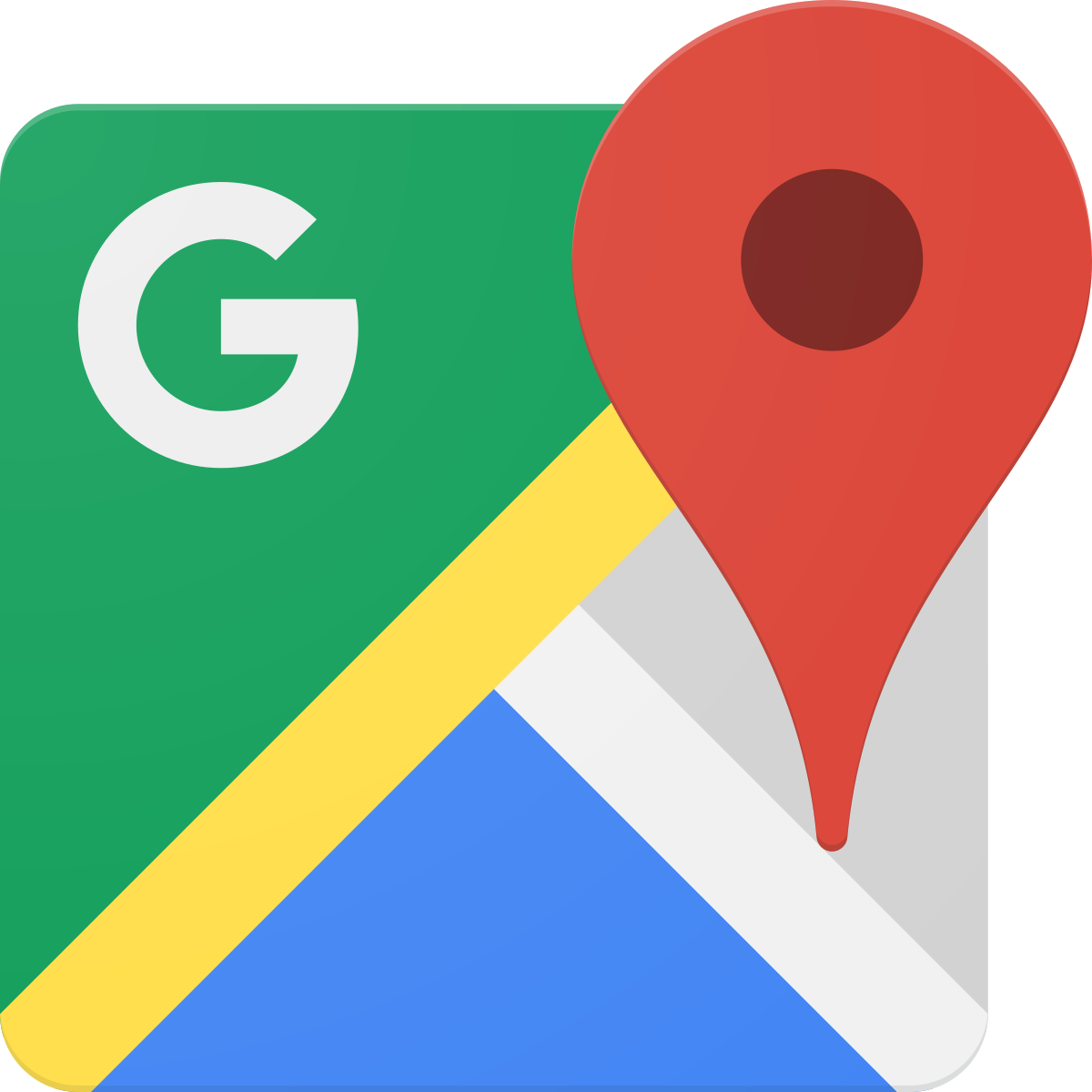 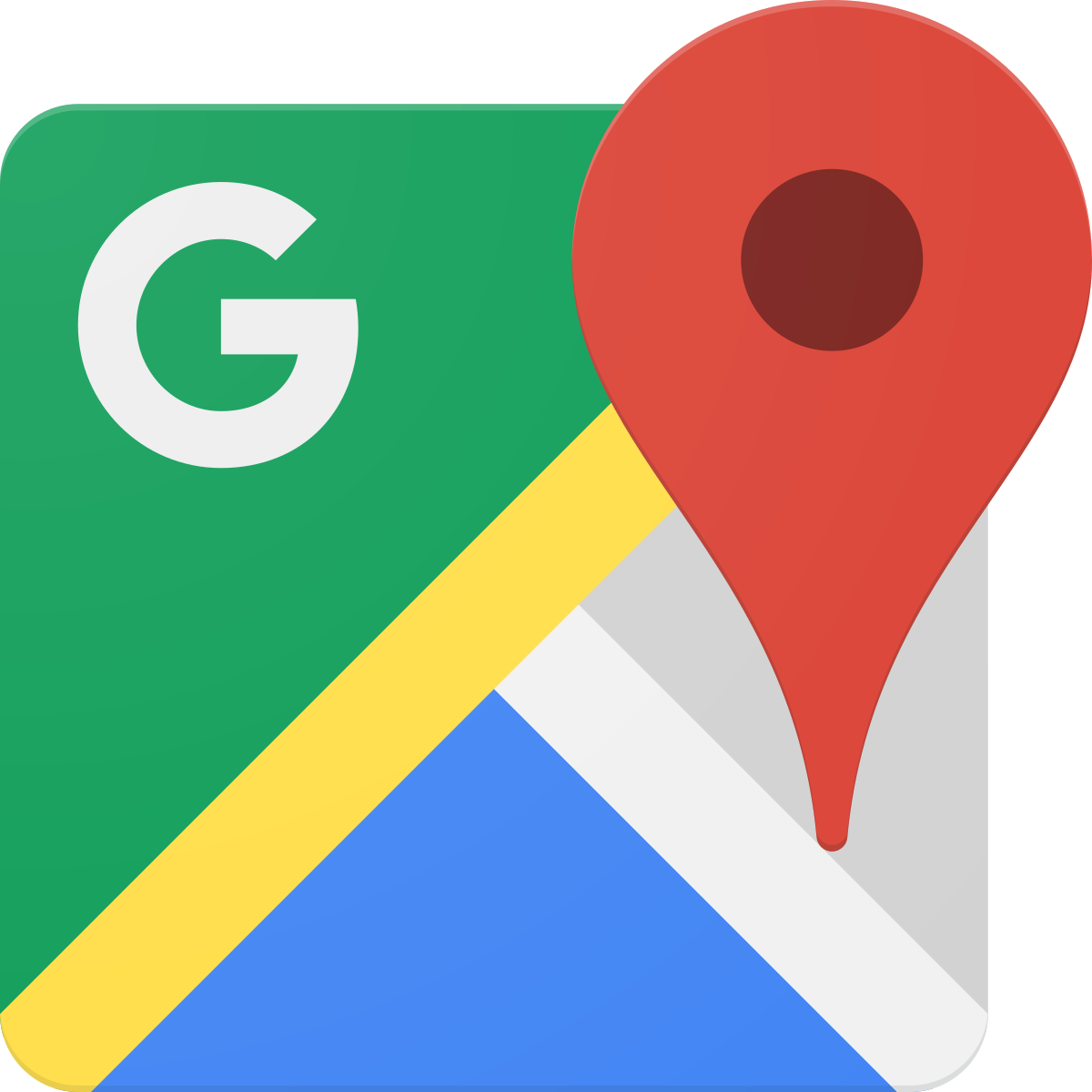